Dr Shubhangee L Diwe
Dept of Commerce 
Baliram patil college Kinwat
FINANCIAL 
ACCOUNTING
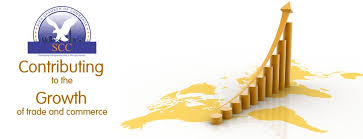 classification of accounts .
                           Accounts
Personal  Accounts
Impersonal
Accounts
Personal  Accounts
         These account are related to persons individuals ,organization institute etc .
Personal  Accounts
         These account are related to persons individuals ,organization institute etc .


Impersonal Accounts
         Which are not  personal  accounts it is called impersonal  accounts.
Personal accounts
Personal accounts included three types of persons such as
Natural person 
          All human being included in  natural persons. 
        eg.Rita,sita,Raja,Rani ,Aniket,etc
Personal accounts
Personal accounts included three types of persons such as
Natural person 
          All human being included in  natural persons. 
       eg.Rita,sita,Raja,Rani ,Aniket,etc

 Artifical persons
             Artificial persons are those which are not living human being but have existence in the eye of Law. They can operate their business by board of directors, managers and other authorities of organization. 
 For example : - Tally solution Company account , Private company ,ICICI bank accounts , School account etc.
Representative  person
        
             The account which work as indirectly towards a person or  working in absent of a person that account is called as  representative personal account.
      eg. Debtors,creditors, prepaid ,Outstanding                                                expenses and incomes.
IMPERSONAL  ACCOUNTS
All accounts which are not personal are impersonal accounts. It can be divided into sub part.
( a ) Real Account 
            Which accounts are related to goods, assets of business.
            (i)Goods which are not for trading purpose are called assets i.e building , machinery , land, furniture, cash ,bank ,goods ,etc
              
            (ii)Assets are divided  into two types i.e tangible assets and intangible assets
tangible assets and intangible assets
Tangible assets are physical assets
Intangible assets are nonphysical assets
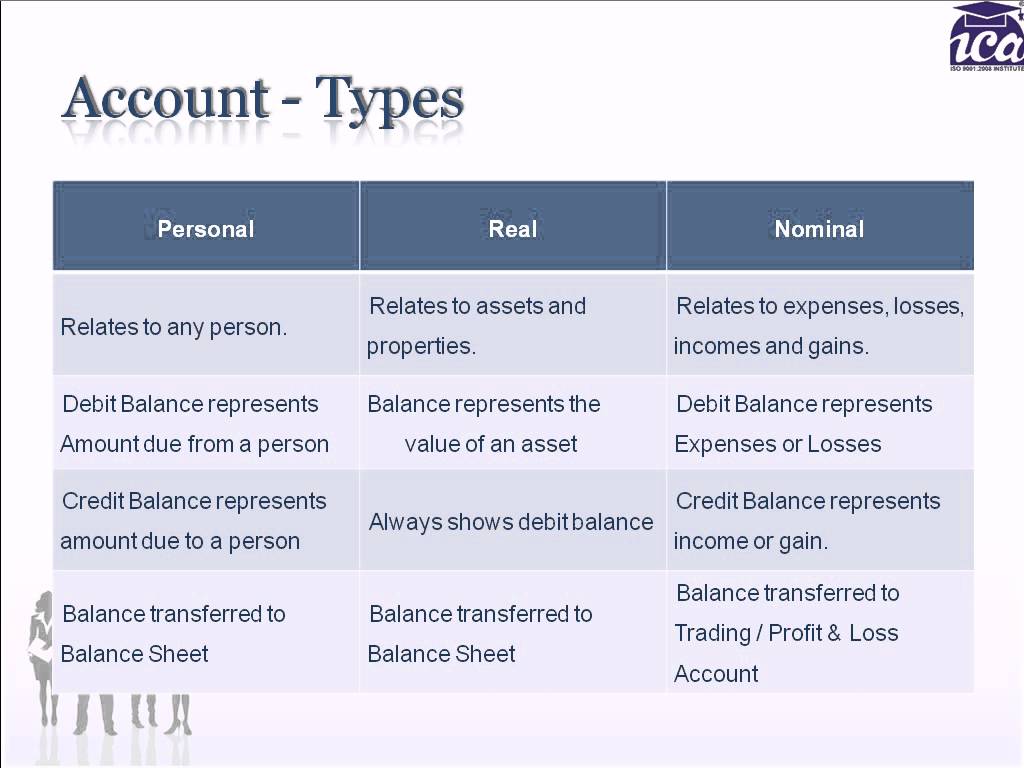 (b) Nominal accounts 
           These accounts are related to all types of revenue expenses and income
Thank you